Synthetic Data Representing Educational Data
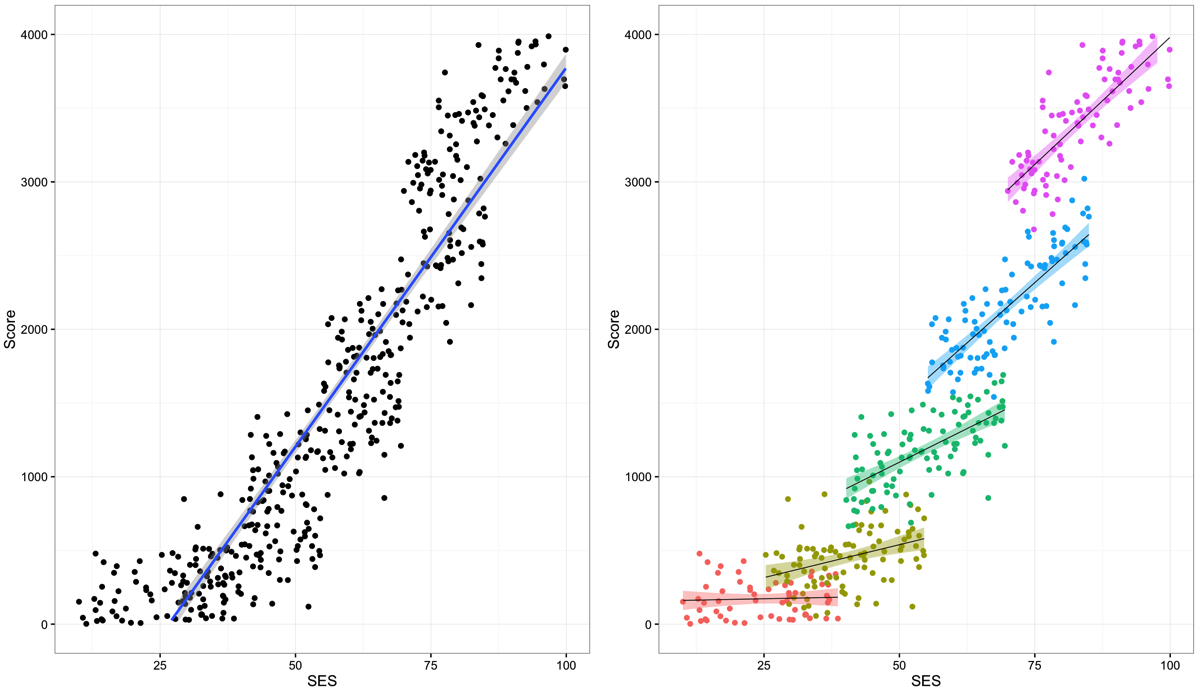 https://www.r-bloggers.com/multilevel-modeling-of-educational-data-using-r-part-1/
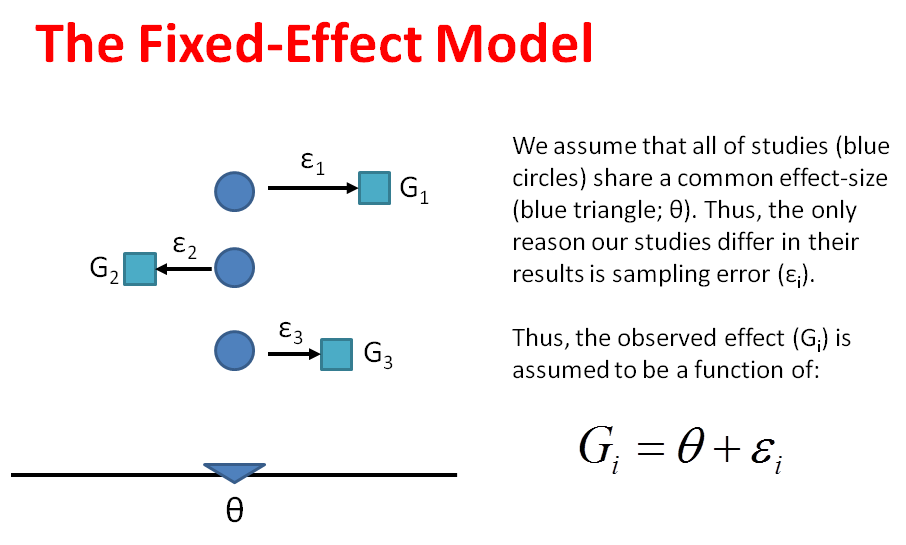 http://4.bp.blogspot.com
Level 1
Problem
What if we want to model:
Changes in a group over time
Group by time slices (month, year)
Behavior of multiple species in same area
Group by species
Look at student performance between classes, schools, districts?
Multiple spatial scales
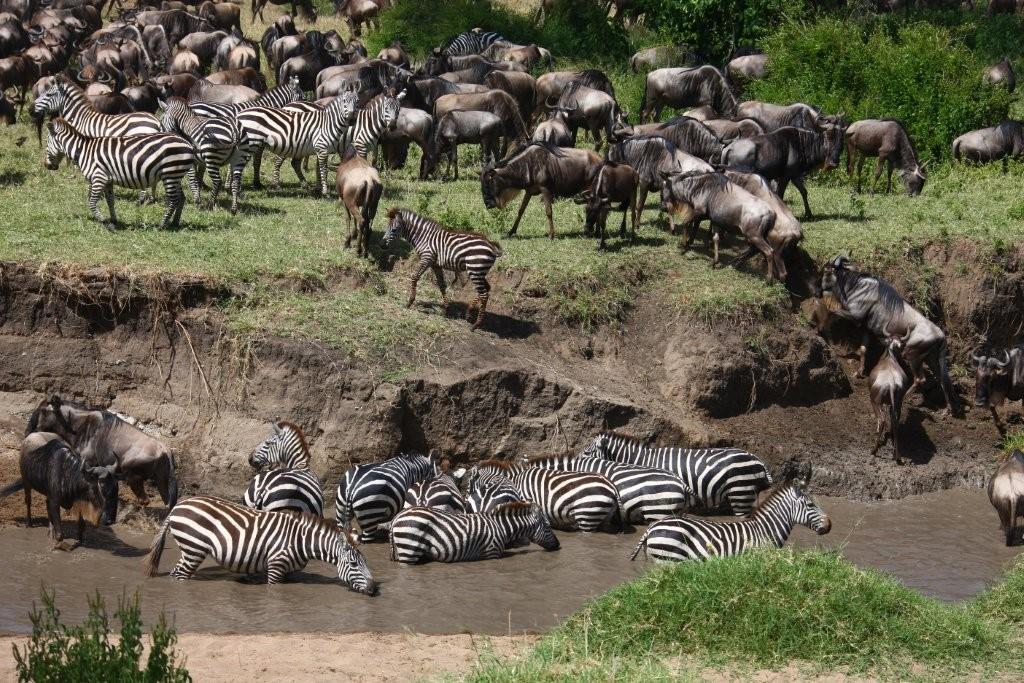 [Speaker Notes: Are these independent?]
Example
Create a linear regression model that predicts test scores based on income in an area
Within a class, scores might vary based on student’s family income
Within a school, scores might vary based on teachers
Within a district, scores might vary based on property value around the school
[Speaker Notes: We could write an equation for one class but their might be other variables that need to be modeled at different “levels” of the model]
Multi-Level Models
Models have multiple levels (typically 2)
The coefficients of one level of the model become the dependent variable of the second level of the model
The first level “groups” data, the second level models coefficients between groups
Also known as:
Hierarchical Models
Nested Models
Random Effects Models
Level 1
Level 2
Multi-Level Models
Level 1:
Level 2:
Level 1
Slopes and/or intercepts in all groups:
Have the same value
Are non-randomly varying 
Can be predicted at level 2
Are randomly varying
Each has their own slope and intercept
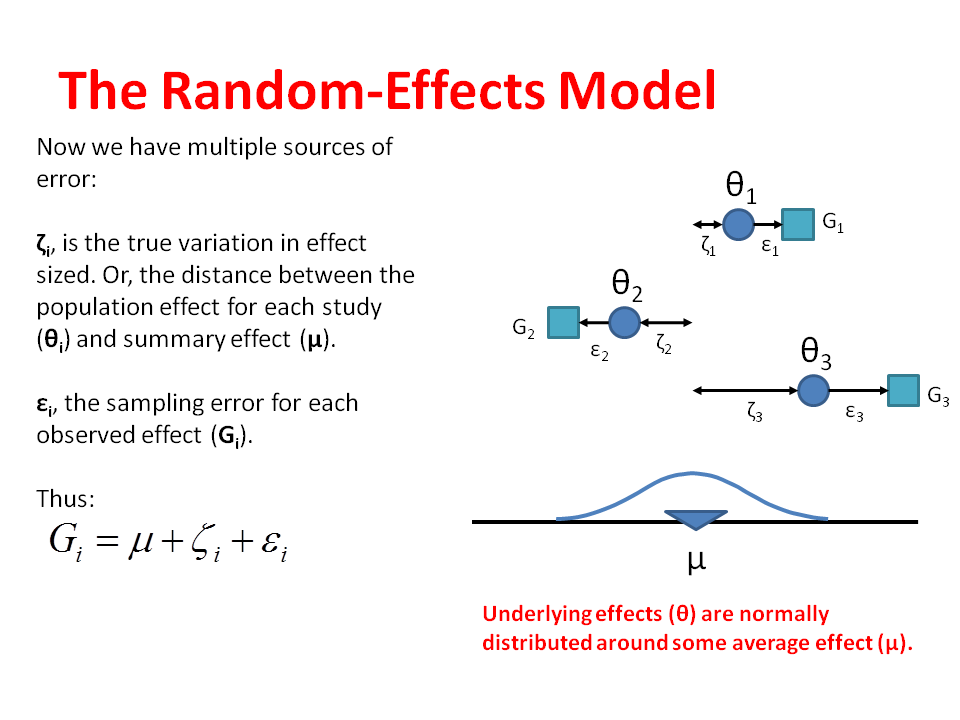 Example
Modeling age of herbivores
Sample includes wildebeest and zebras
Predictor could be forage quality
Overall average is based on both populations
Mixed Models
Contains Fixed and Random effects
Fixed:
Only random effect is sampling error
Random:
Explanatory variables random
Effect is not correlated to response
Also known as:
Mixed Effects Models
Assumptions
Same assumptions hold (linearity, homoscedasticity, residuals normally distributed) within each group
The observations are grouped:
Homoscedasticity can vary between groups
Independence
Groups can be more alike than between groups
Types
Linear Mixed Models (LMM)
Generalized Linear Mixed Models (GLMM)
Generalized Additive Mixed Model (GAMM)
Treats smoothing functions as coefficients in a level 2 model
Example:
McIntosh, R. et. al., 2015, Drivers and annual estimates of marine wildlife entanglement rates: A long-term case study with Australian fur seals
In R
Linear: lme() – package stats
Generalized Linear: lmer() - package lme4
gamm() – package mgvc
Performs poorly with binary data, not as stable as gam()
gamm4() – package and function
More stable than gamm()
See other issues